PROGETTO
" CARTELLA WEB CONDIVISA FRA I MMG E MCA   SU SINAPSIS PER  FINALITA' DI CONTINUITA' ASSISTENZIALE  E PRESA IN CARICO H24  DEI PAZIENTI FRAGILI IN  PROVINCIA DI FROSINONE
PROVE DI AGGREGAZIONE FUNZIONALE TERRITORIALE
(AFT )
Distretti ASL Frosinone
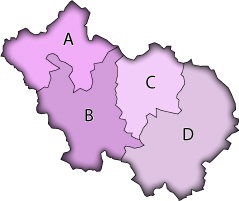 LA CONTINUITA' INFORMATIVA ("CARTELLA WEB H24 ")
La "continuità nel percorso informativo" è un elemento indispensabile per garantire la continuità assistenziale e la presa in carico dei pazienti fragili sul territorio,con riduzione del numero di accessi  impropri al Pronto Soccorso..
Da qui nasce l'esigenza di creare una cartella web condivisa  fra i diversi operatori sanitari delle cure primarie ( medici di medicina generale, medici di continuità assistenziale, medici pediatri di libera scelta)  per finalità di continuità assistenziale  nella provincia di Frosinone
Obiettivi del progetto sono:
LA PRESA IN CARICO DELLA PERSONA ( CONTINUITA' H24)
LA RIDUZIONE DEGLI ACCESSI IMPROPRI AL P. S..
FLUSSO OPERATIVO
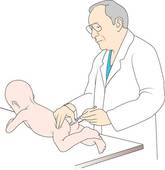 MEDICO
DI MMG
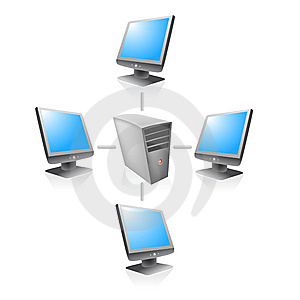 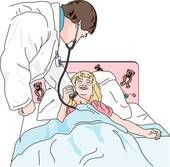 PEDIATRA
DI LIBERA SCELTA
DATABASE
Server
Koinè
H24
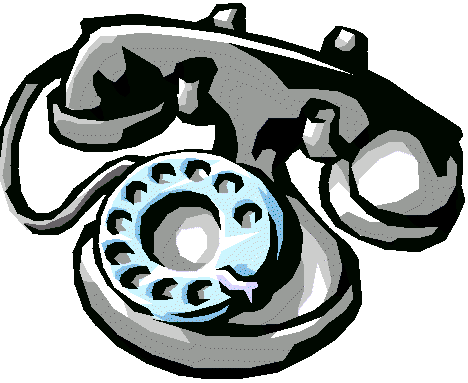 CENTRALE
di
Continuità
Assistenziale
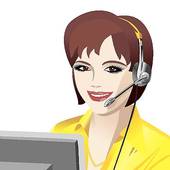 Chiamata
utente
ARES
118
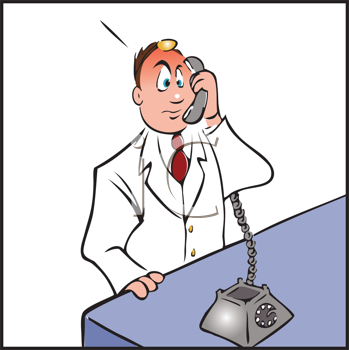 Consiglio
Telefonico
al
PAZIENTE
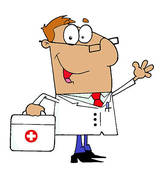 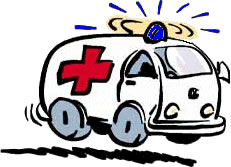 Medico
di CA
Itinerante
VISITA DOMICILIARE
22 postazioni
Software e tecnologia
Ogni MMG è dotato di proprio SW cartella-medica e le postazioni di CA non hanno necessità di particolari SW installati.
Resta indispensabile la possibilità di utilizzare una connessione ADSL presso lo studio del MMG e presso le postazioni di CA.
Il restante SW viene fornito da Koiné-servizi s.r.l. ed è costituito da:
file eseguibile per l'aggiornamento incrementale automatico dei dati dal database del MMG alle cartelle web dei suoi pazienti,
sistema Synapsis di interconnessione tra i MMG, i MCA ed il server,
OSM–connector per supportare sistema Synapsis .
Cartella Condivisa  Territoriale- SINTESI
Attori: medici di mmg e  medici di CA e Pediatri di libera scelta
Ambito territoriale: ASL FR con bacino d'utenza di circa 500.000  utenze.
Durata:  	anni 2
Indicatori: riduzione dei  ricoveri inpropri
Risultati attesi: reale presa in carico del paziente H24 e 7/7 giorni.